Фонетика і фонологія
в олімпіадних задачах
План
Огляд поширених фонологічних явищ + приклади з задач та пояснення
Практичні завдання
Асиміляція (уподібнення)
Приголосні:
За місцем творення
За способом творення
За глухістю/дзвінкістю
Голосні:
За рядом
За підняттям
За огубленістю
[±ATR]
Чому?
Економія мовних ресурсів

Загальний підхід:
Які звуки беруть участь у взаємодіях/змінах?
Які властивості цих звуків?
Які з цих властивостей співпадають?
Асиміляція носового перед приголосним
NClab > mClab, NCalv > nCalv, NCvel > ŋCvel


IOL 2023 #1:
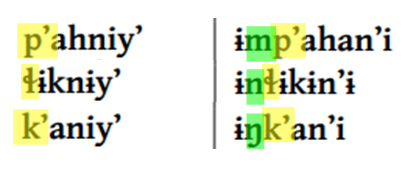 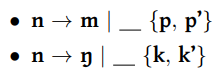 Асиміляція приголосного після носового
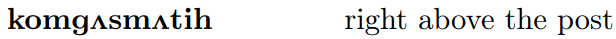 (приголосний стає дзвінким або носовим)

IOL 2008 #4:
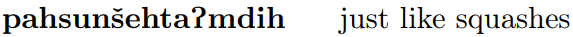 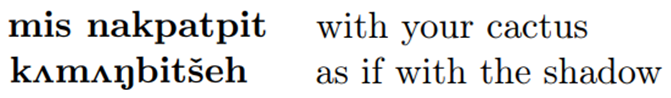 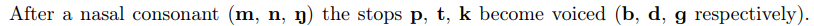 Проривний між двома голосними
p/b > v/w, t/d > r, g/k > ɣ/x (continuant)

IOL 2017 #5:
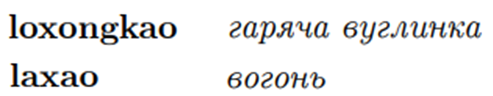 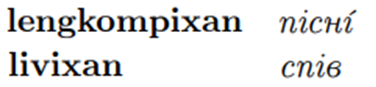 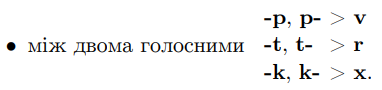 Взаємодія приголосних і високих голосних
Губний приголосний поряд з u; м’який приголосний поряд з і

IOL 2011 #2:

NACLO 2021 R:


У зворотному напрямку: IOL 2021 #4
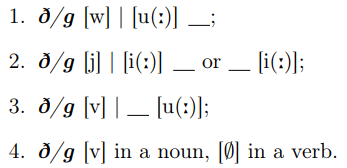 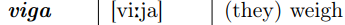 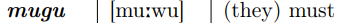 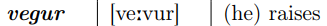 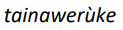 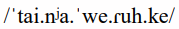 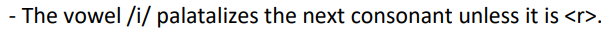 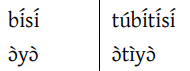 Гармонія голосних – ряд
Голосний уподібнюється до попереднього (рідше –  наступного) голосного за ознакою ряду.
Часто у фіно-угорських і тюркських мовах.

IOL 2004 #5:
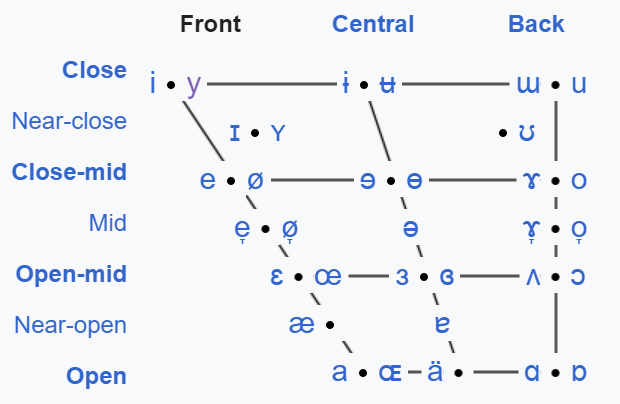 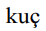 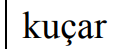 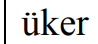 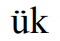 Гармонія голосних – ATR
Вимова з висунутим вперед ([+ATR], advanced tongue root) або відведеним назад ([-ATR]) коренем язика.
Часто в африканських мовах; також у монгольській.

NACLO 2021 N:
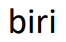 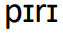 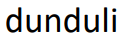 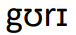 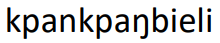 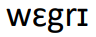 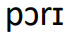 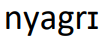 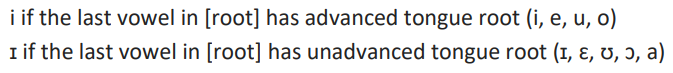 Гармонія голосних – огубленість
Голосний уподібнюється до попереднього (рідше – наступного) голосного за ознакою огубленості.
Часто в комбінації з гармонією за рядом або ATR.

NACLO 2021 N:
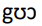 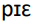 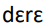 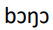 Дисиміляція
Високий голосний > напівголосний перед голосним

IOL 2017 #3:


l/r

Грузинська:
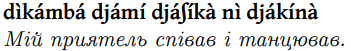 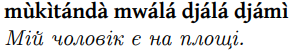 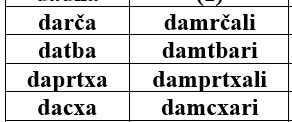 Спрощення
June (the) Nineteenth > Juneteenth (державне свято США)
Практичні завдання
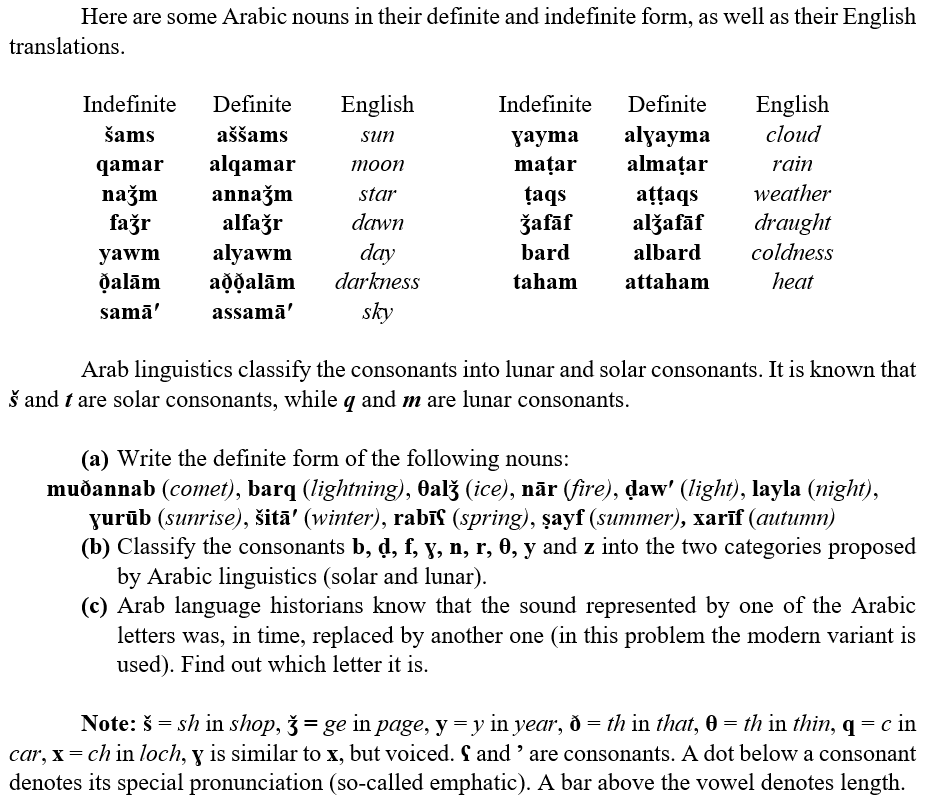 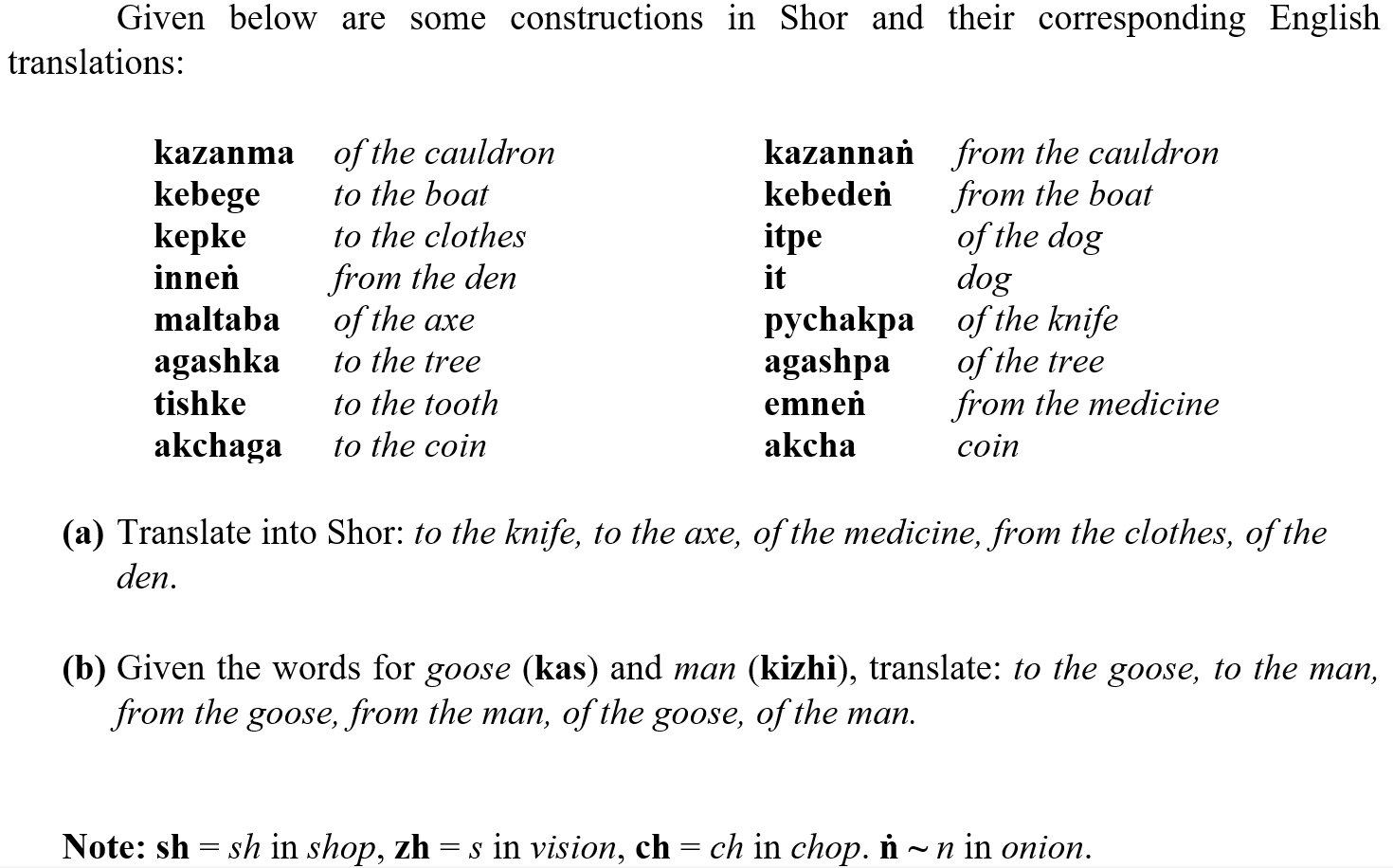 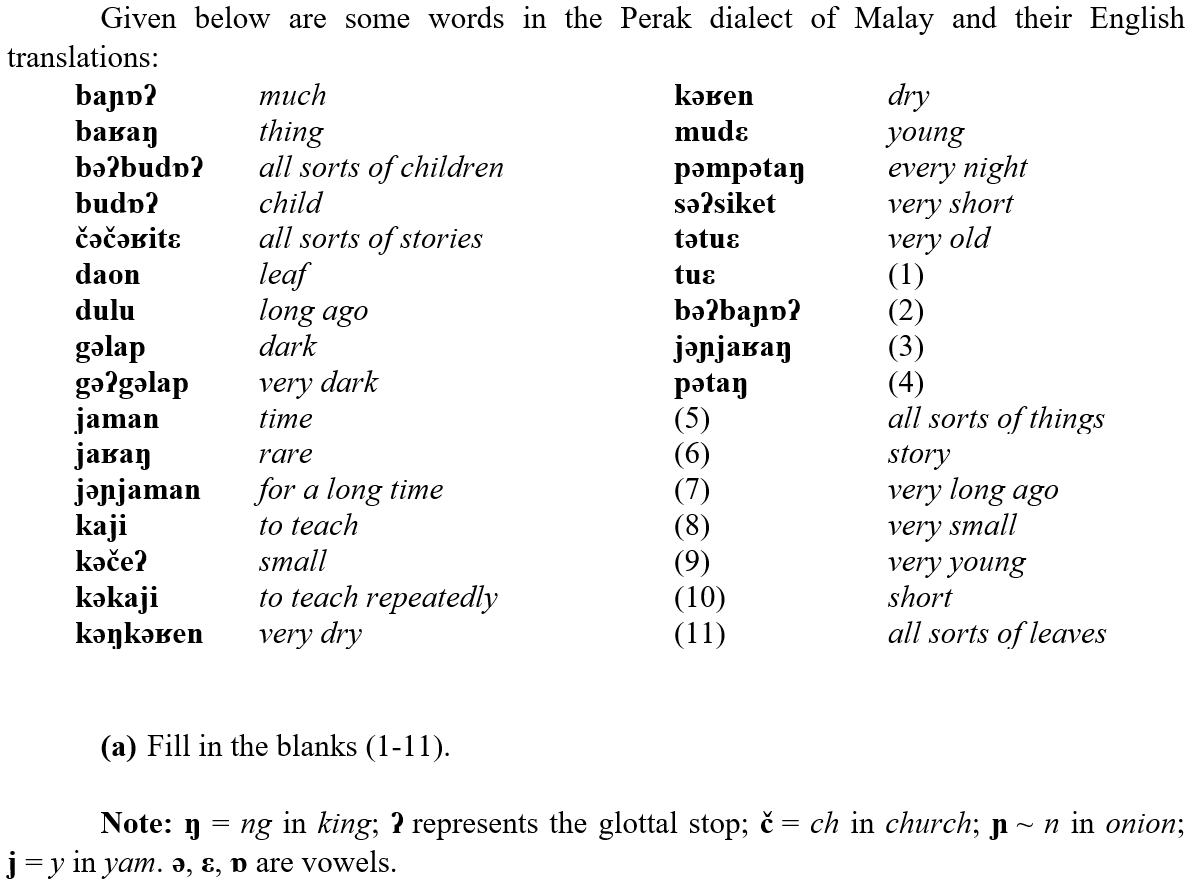